Visitor Management System
: Design & Developed By : 







Ram Prakash
Echo Software Consultancy Services
Mobile : +91 9821885190
Email : echonetin@yahoo.in
 https://www.echonet.in/HousingsocietyOnLine.aspx
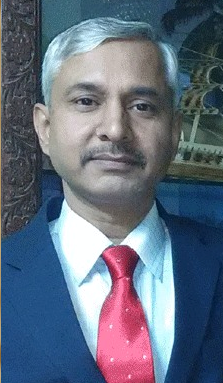 Visitor Management System
Can be operated using Android App / Website
Security personnel can click photo and enter details of visitor. 
Society Admin can get details of visitor in .pdf format , to keep printout / soft copy of visitors.
Visitor also can scan the QR code , kept with security , to enter own details.
With entry SMS will be sent to society member or Tenant (if tenant staying) and Visitor.
Society member can allow / disallow / send specific instruction to security personnel for visitor using website / App.
For repeated visitor , photo need not to click. with mobile number of visitor , photo and details filled up on App screen.
Visitor data can be deleted / edited by Society Admin only.
Password can be assigned to all Society Members , Gate Security , Pool / Club house security  , Employee.  (Password for Android App and Website)
Website to Enter Member & Property Data
https://www.echonet.in/HousingsocietyOnLine.aspx
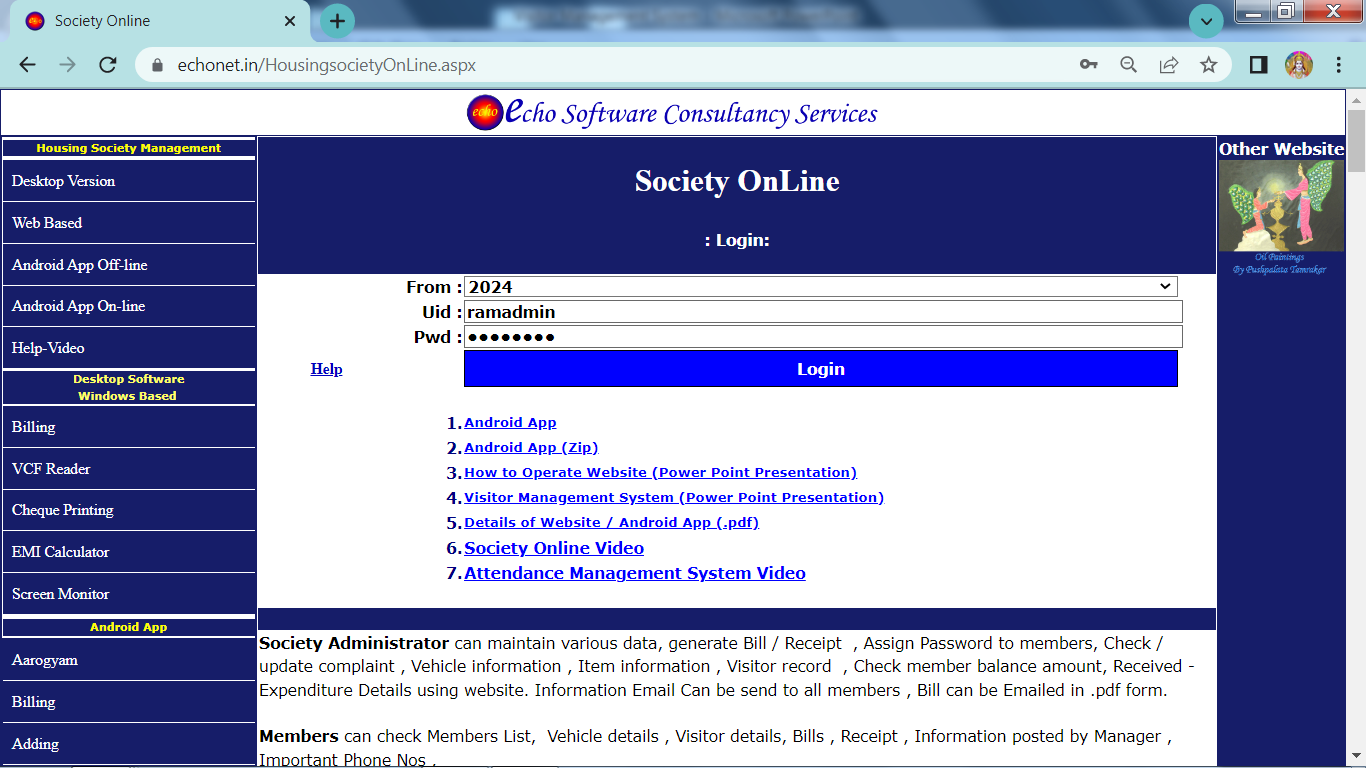 Website to Enter Member & Property Data
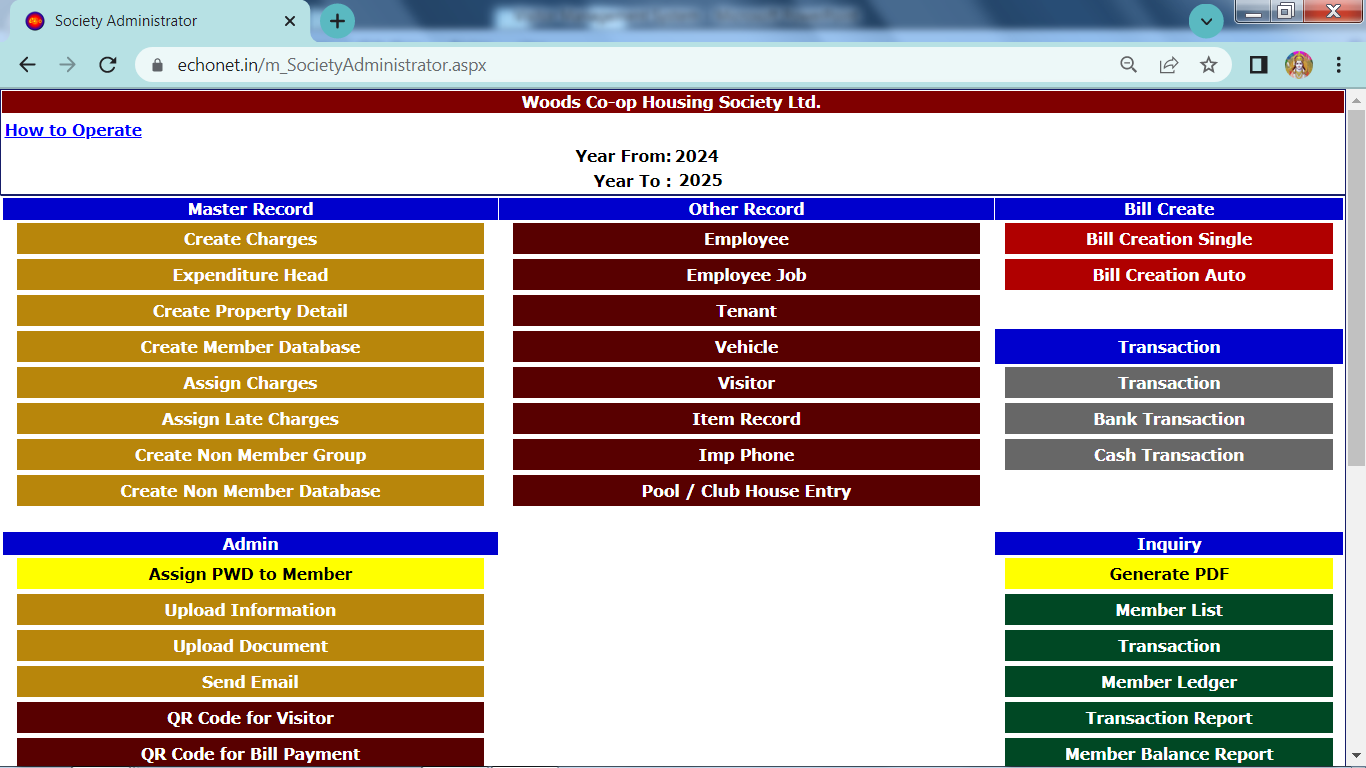 Create Property Detail
Create Member Database
QR Code for Visitor
Visitor details
Assign Password
Get details in .pdf format.
Website to Enter Property Datahttps://www.echonet.in/HousingsocietyOnLine.aspx
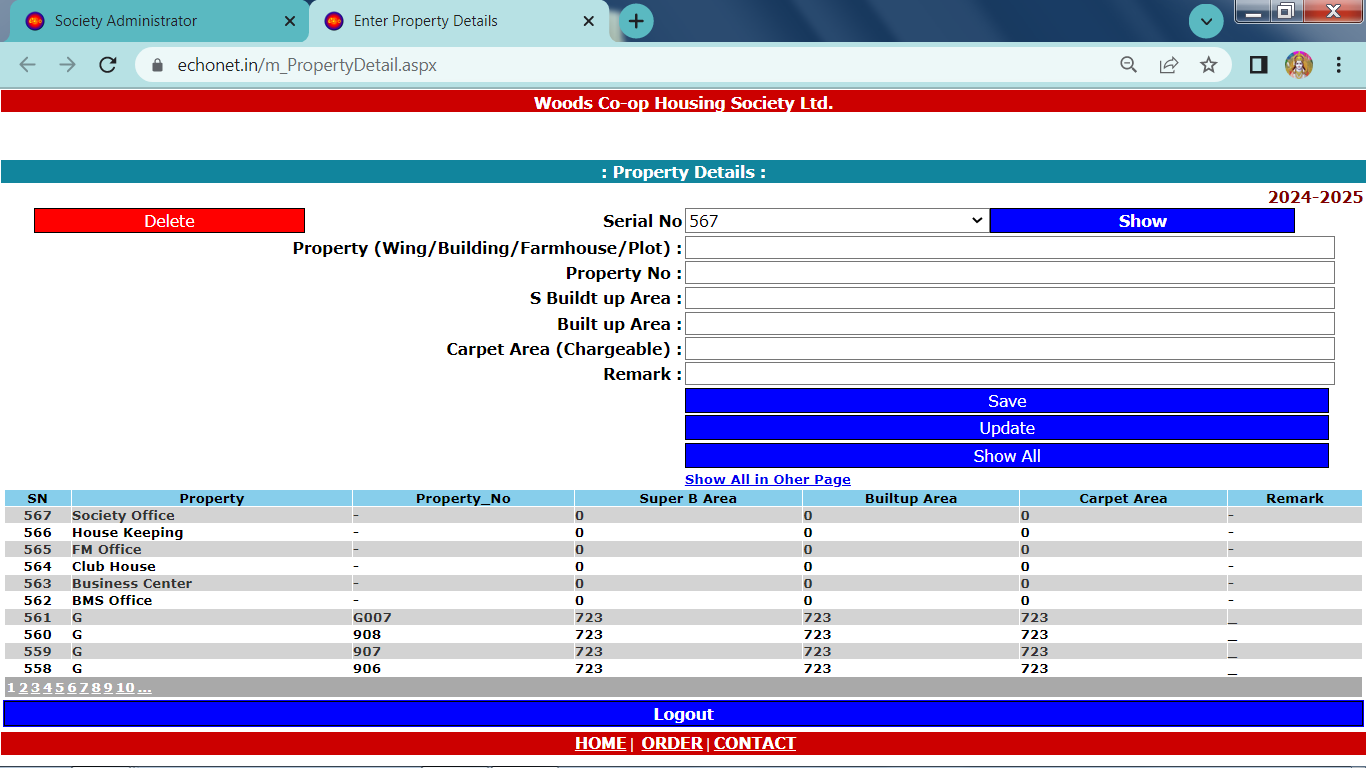 Website to Enter Member Datahttps://www.echonet.in/HousingsocietyOnLine.aspx
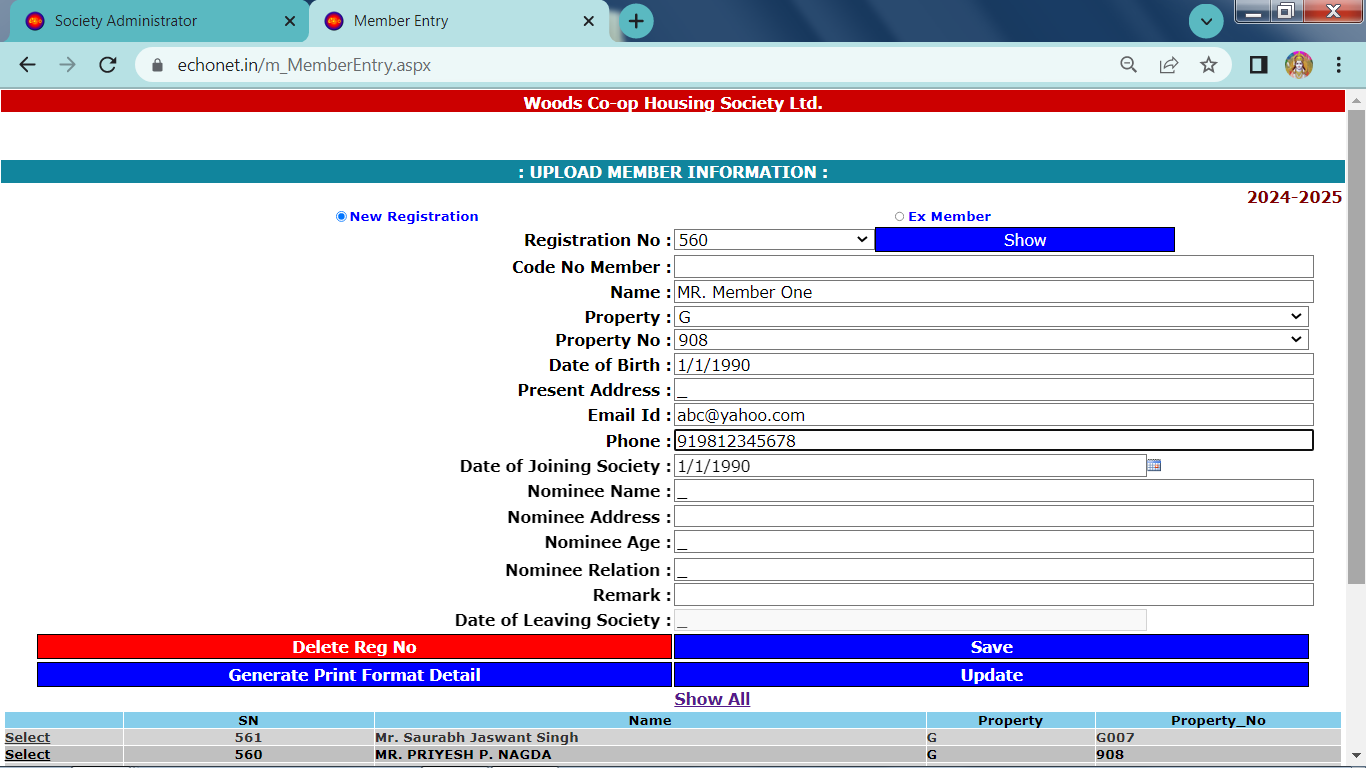 Visitor details in .pdf format
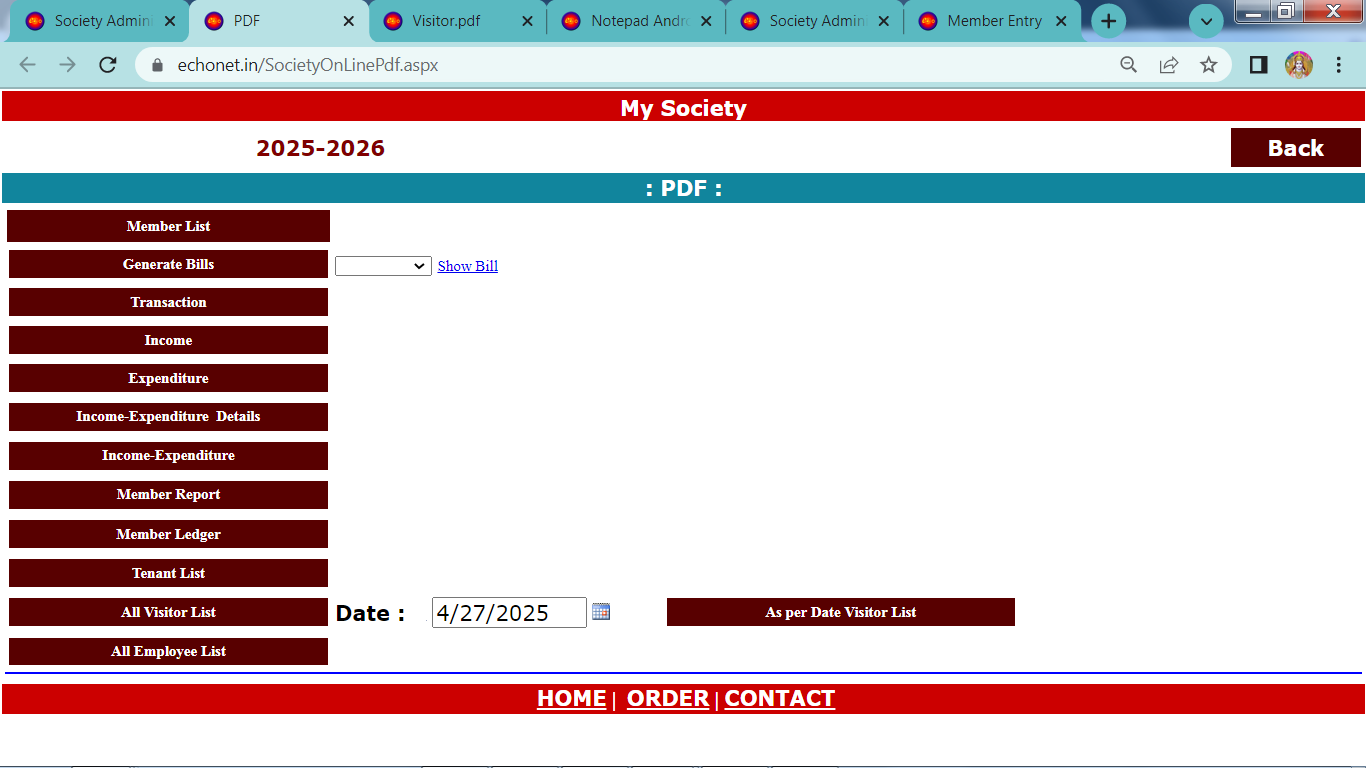 Click to generate Visitor list in .pdf format
Admin -> Generate PDF
Visitor details in .pdf format
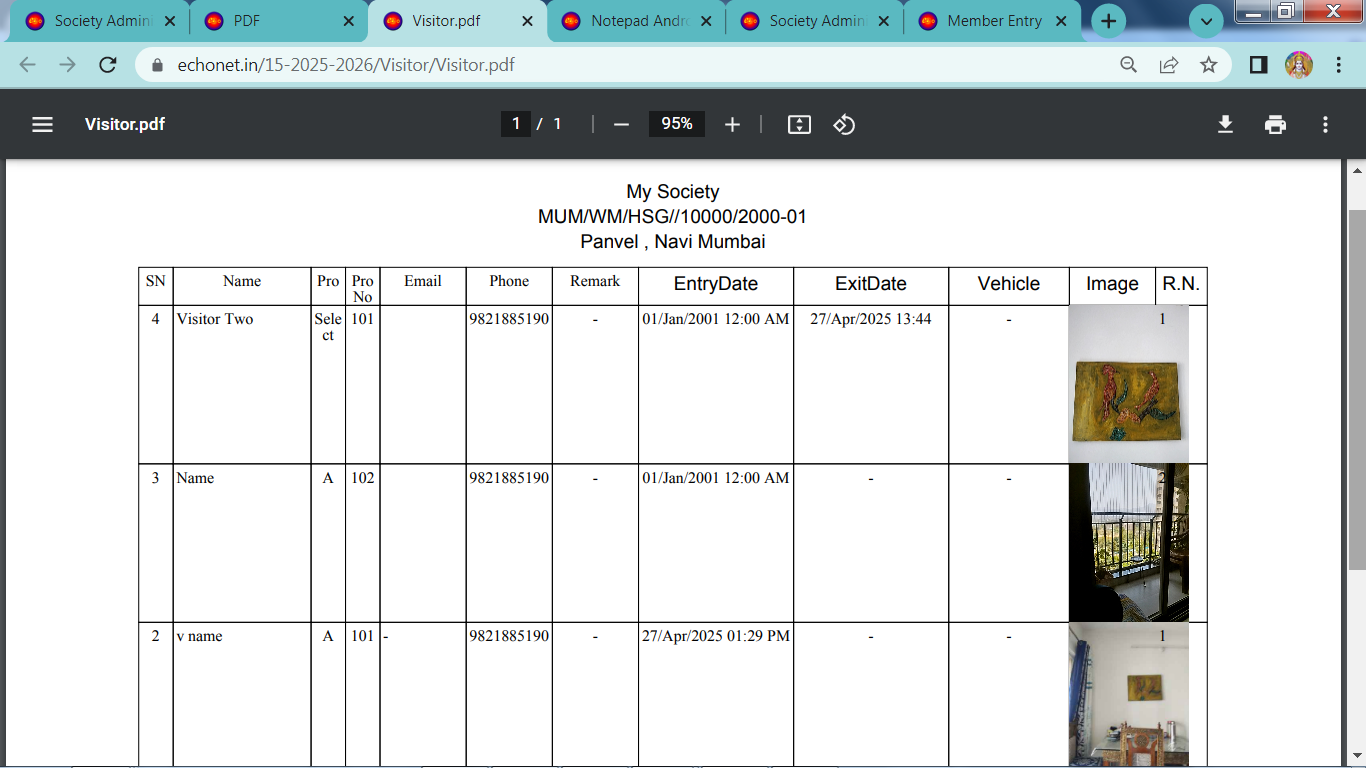 Admin -> Generate PDF ( All visitor list  OR  As per date Visitor List
How Visitor scan QR Code to Enter own data
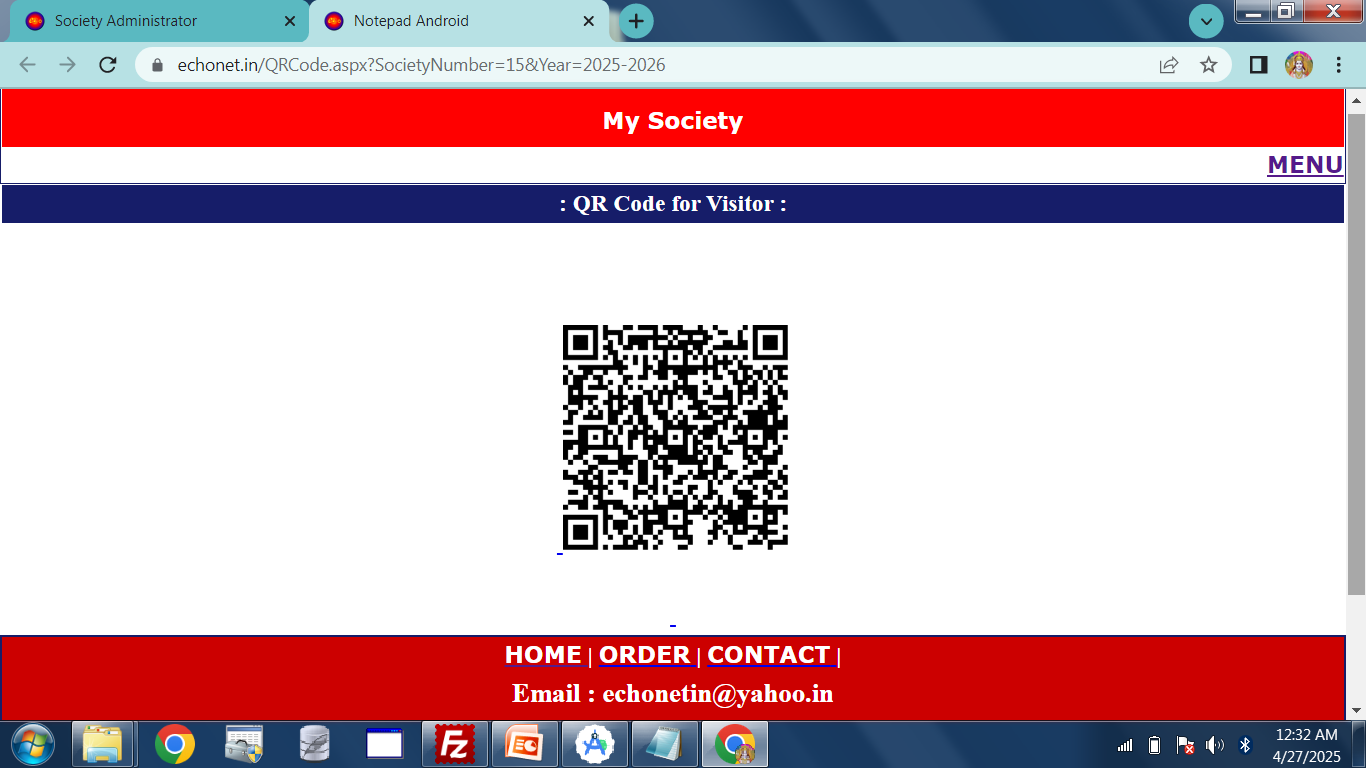 This QR code in print form ,can be placed 
Near security Gate.

Visitor can scan QR code and
 fill own details using website.
Security can check , whether 
visitor entered correct own data
 or not using Android App.
Admin - > QR Code for visitor
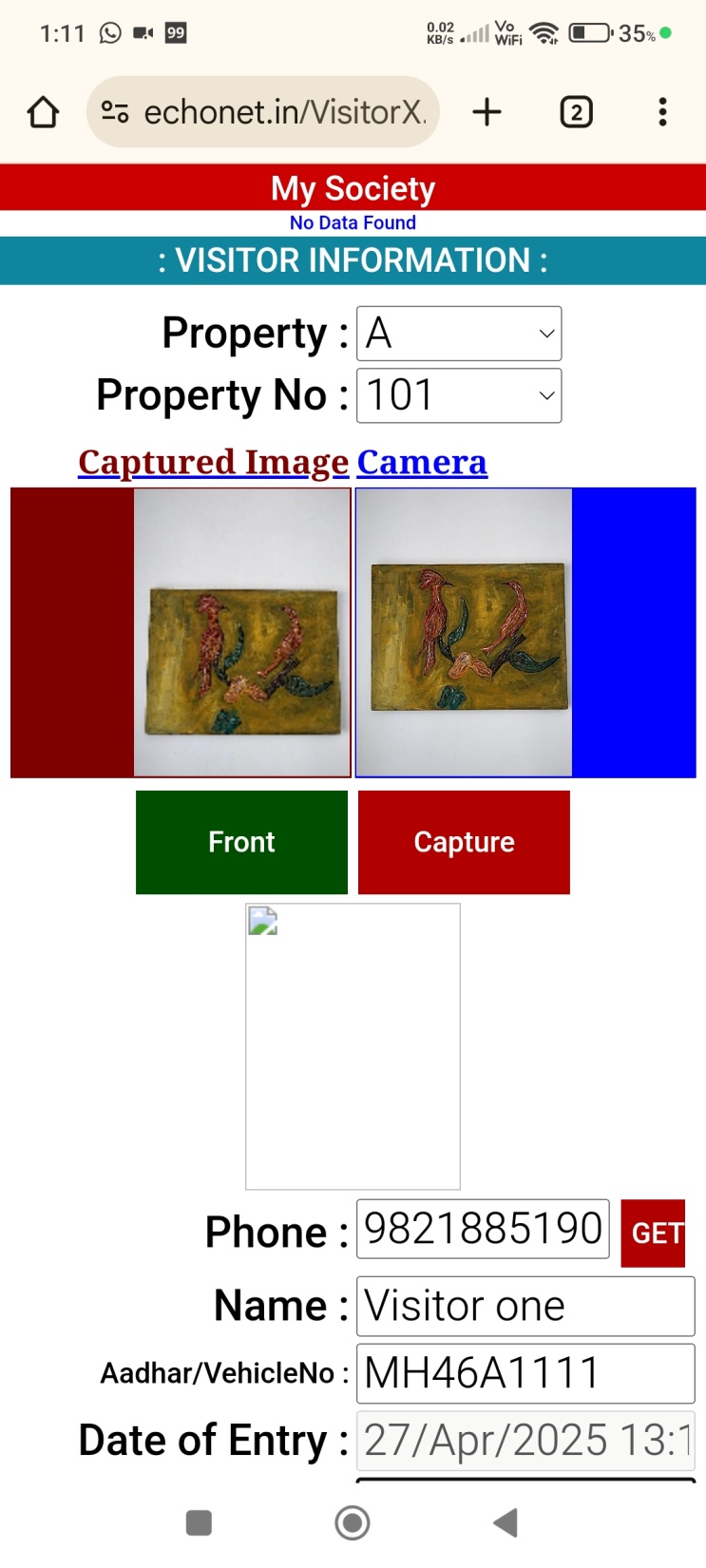 After QR Code scanning ,
Visitor click Open in browser
 button , in scanner App of
Own mobile.

Then ->
 webpage will be Open.
Visitor can fill all data and 
Use Front / Back camera to 
Capture own photo.

At last click Entry Button.

During Exit , Visitor write Mobile number , click Get Button, so that all details will be filled up.
Then click Exit Button.
Android App
After Property , Member Database Entry and Password assignment to all Members / Security Personnel ,  Android App ready for use.

: Android App can be Downloaded from : 
https://www.echonet.in/HousingsocietyOnLine.aspx

1.  Android App
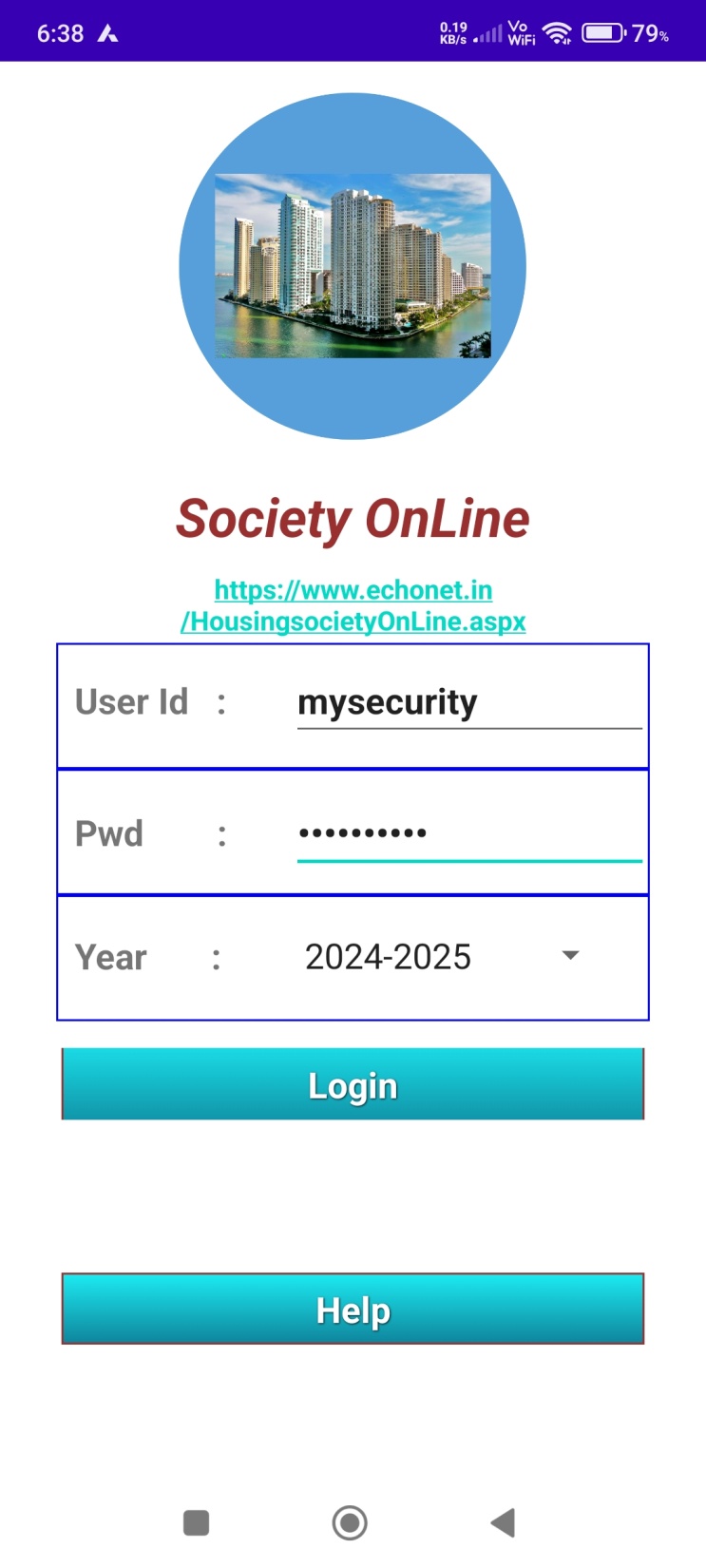 Android App Login
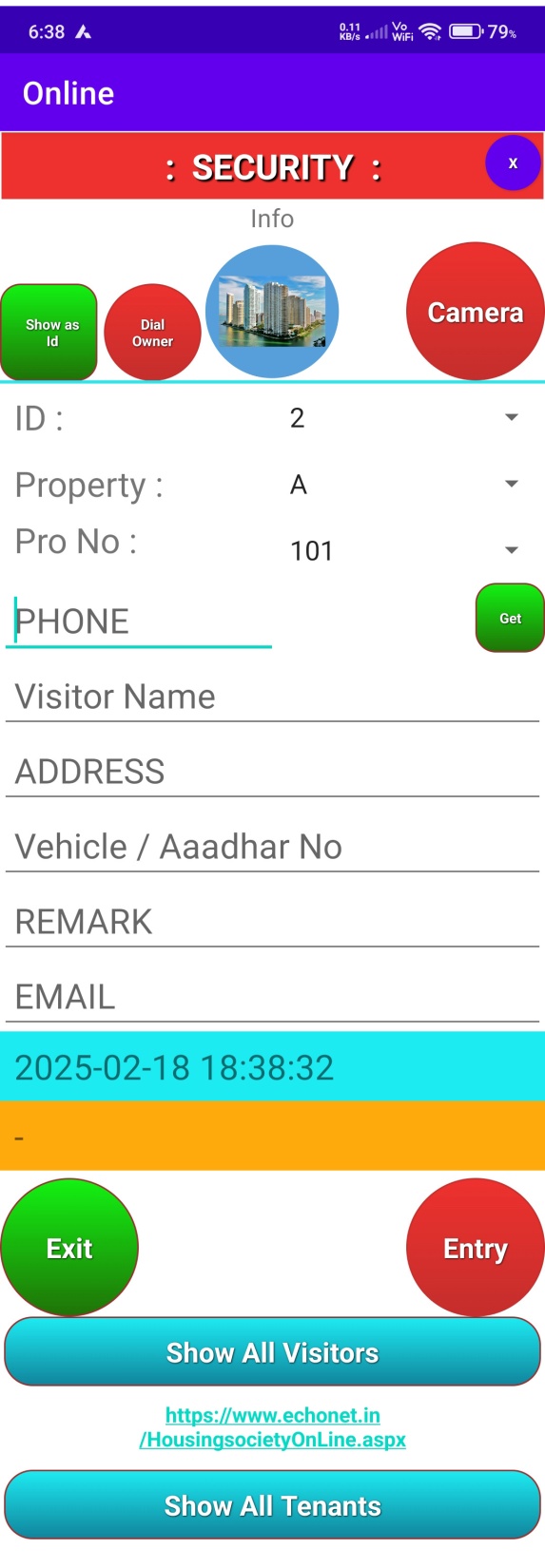 Click to Dial Owner.
Prior to Click 
select Property and 
Pro No
Click to get 
Photo of Visitor
Click to fill Visitor Data 
as per ID
Write Mobile number of 
Visitor
Click this Button.
If Visitor already visited earlier then old data of visitor will be filled. 
Need not to take again photo. Only Property and Pro nu to be entered.
Select ID and Click Exit Button to add Exit time
Click to get all 
Visitor list
After all data , 
Click this Button
For Visitor Entry
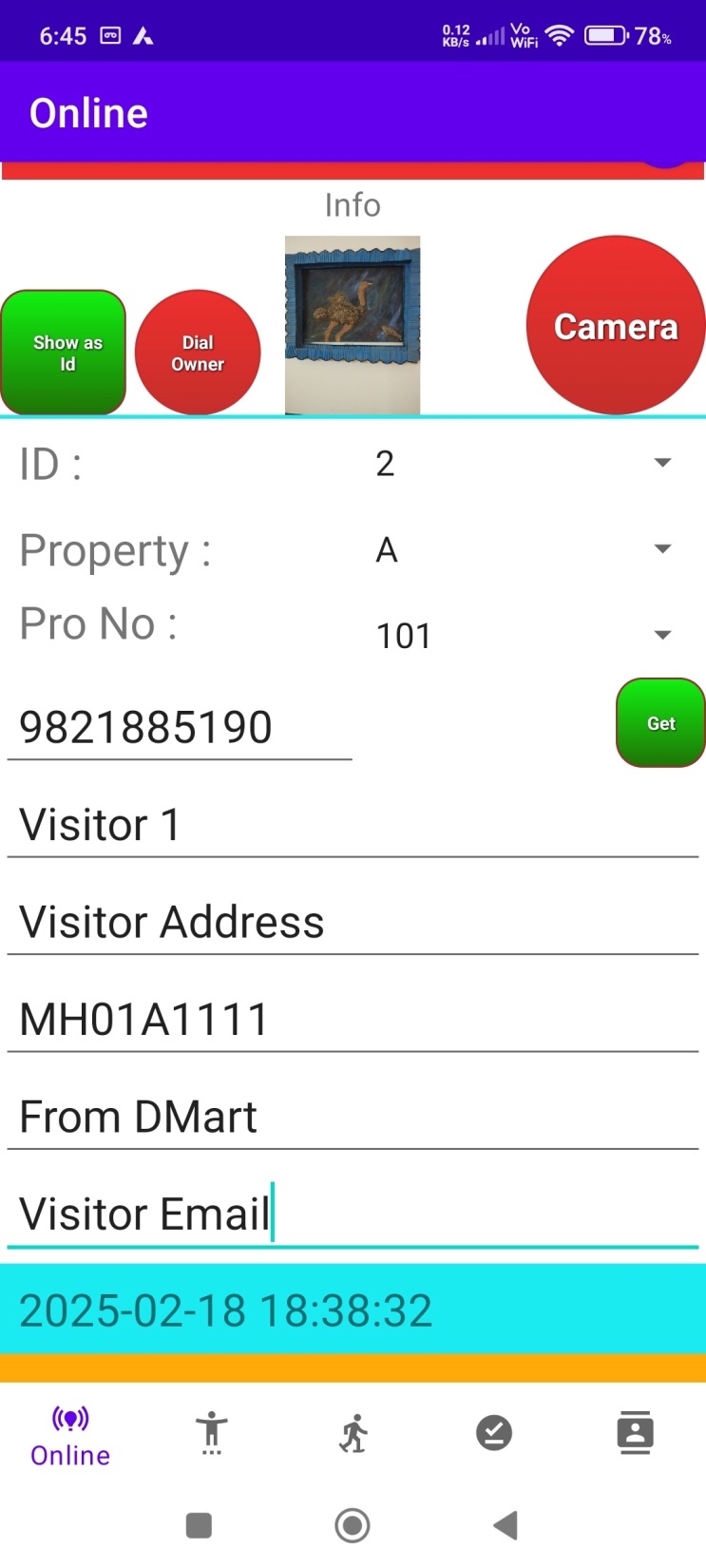 Entry Sample
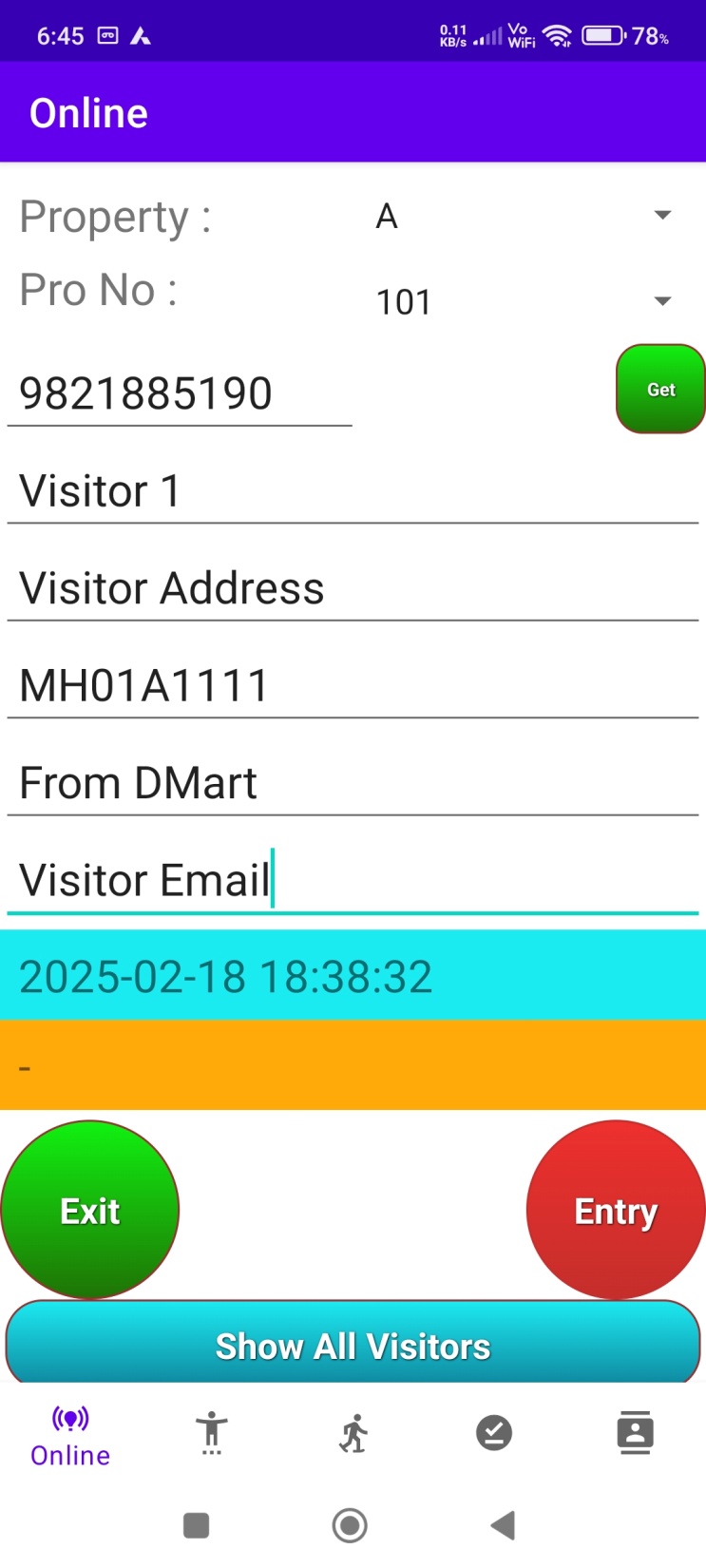 Online Visitor Entry
Offline Visitor Entry
IN Visitor List
Out Visitor List
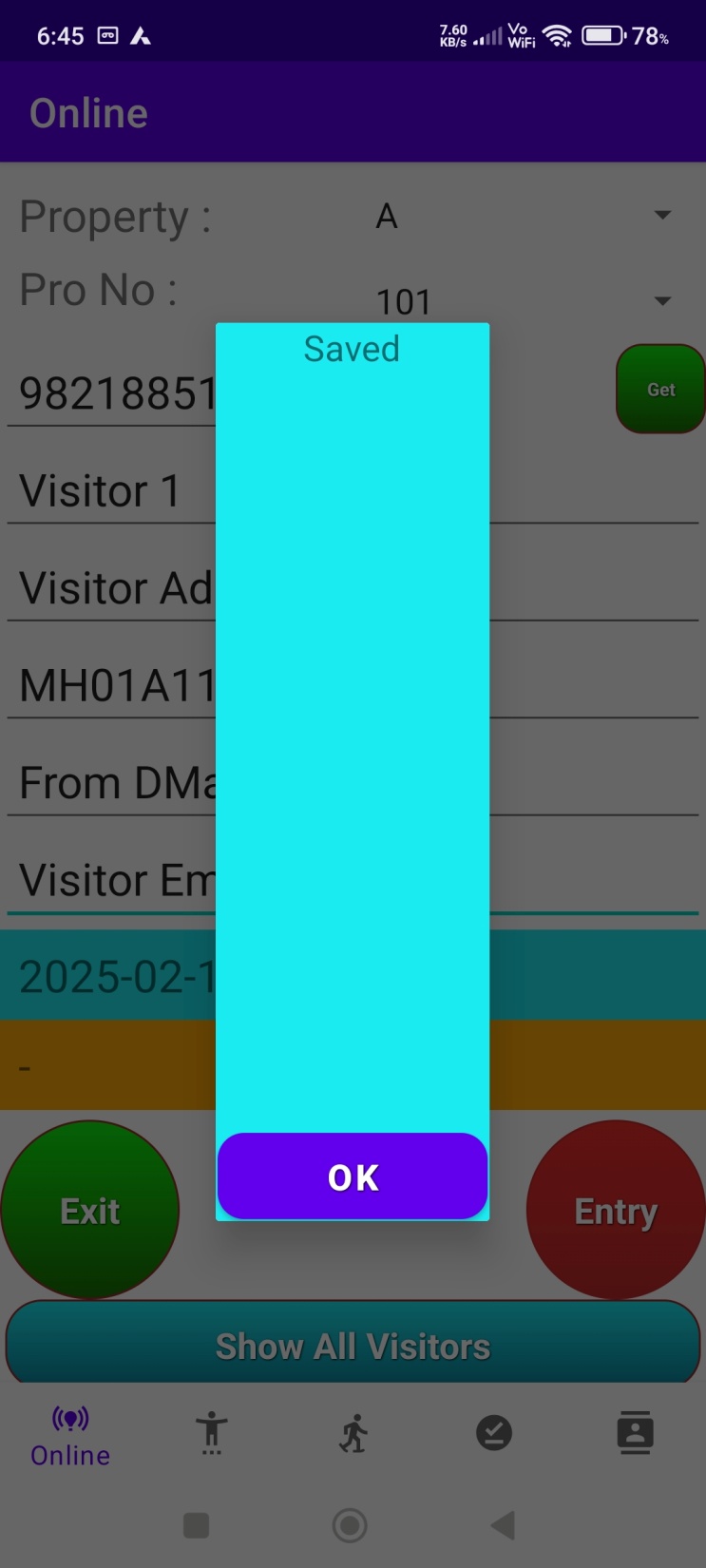 After Entry
Saved Information
With Entry SMS to owner
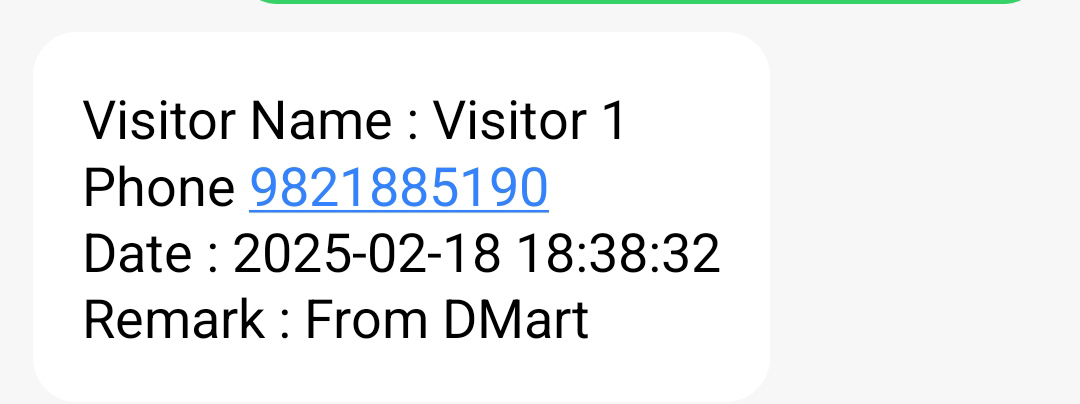 With Entry SMS to Visitor
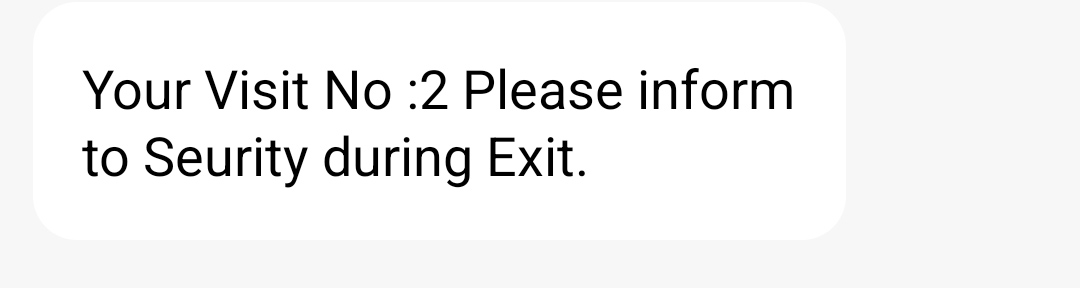 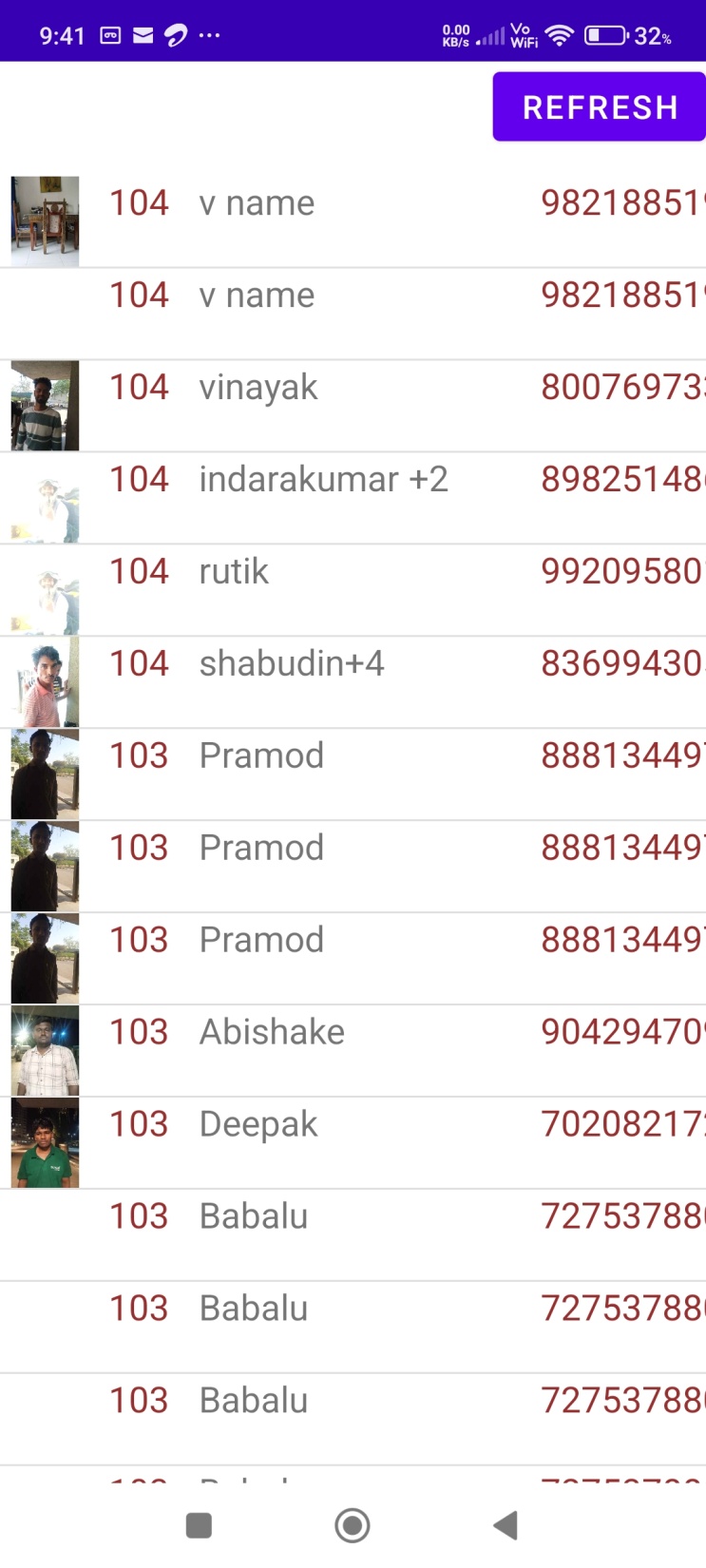 Visitor List
Visitor List
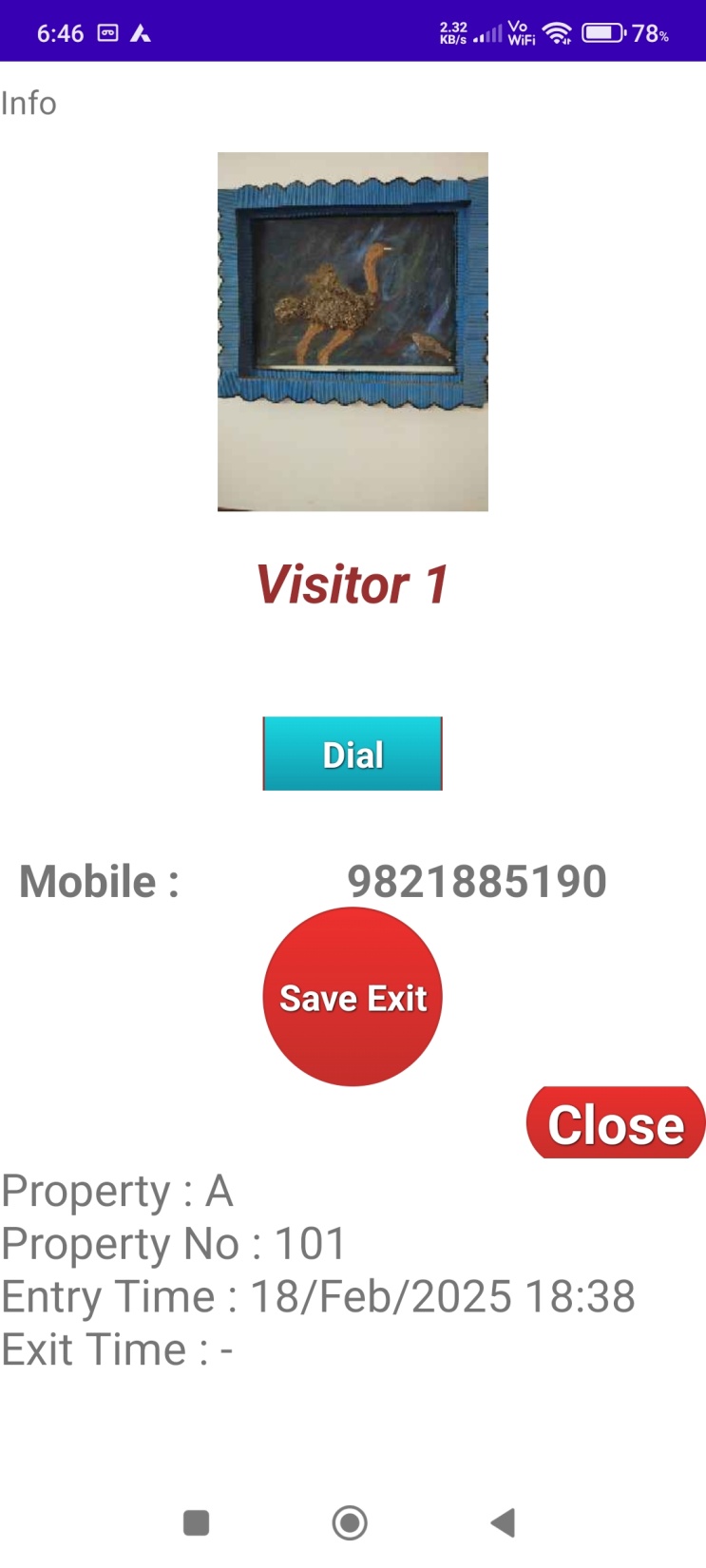 Visitor Details when 
click Photo of Visitor at 
Visitor List.

Visitor can be contacted 
With Dial button.

Click Save Exit during to
Save Exit time of Visitor.

Close : to close this page and 
return to Visitor List.
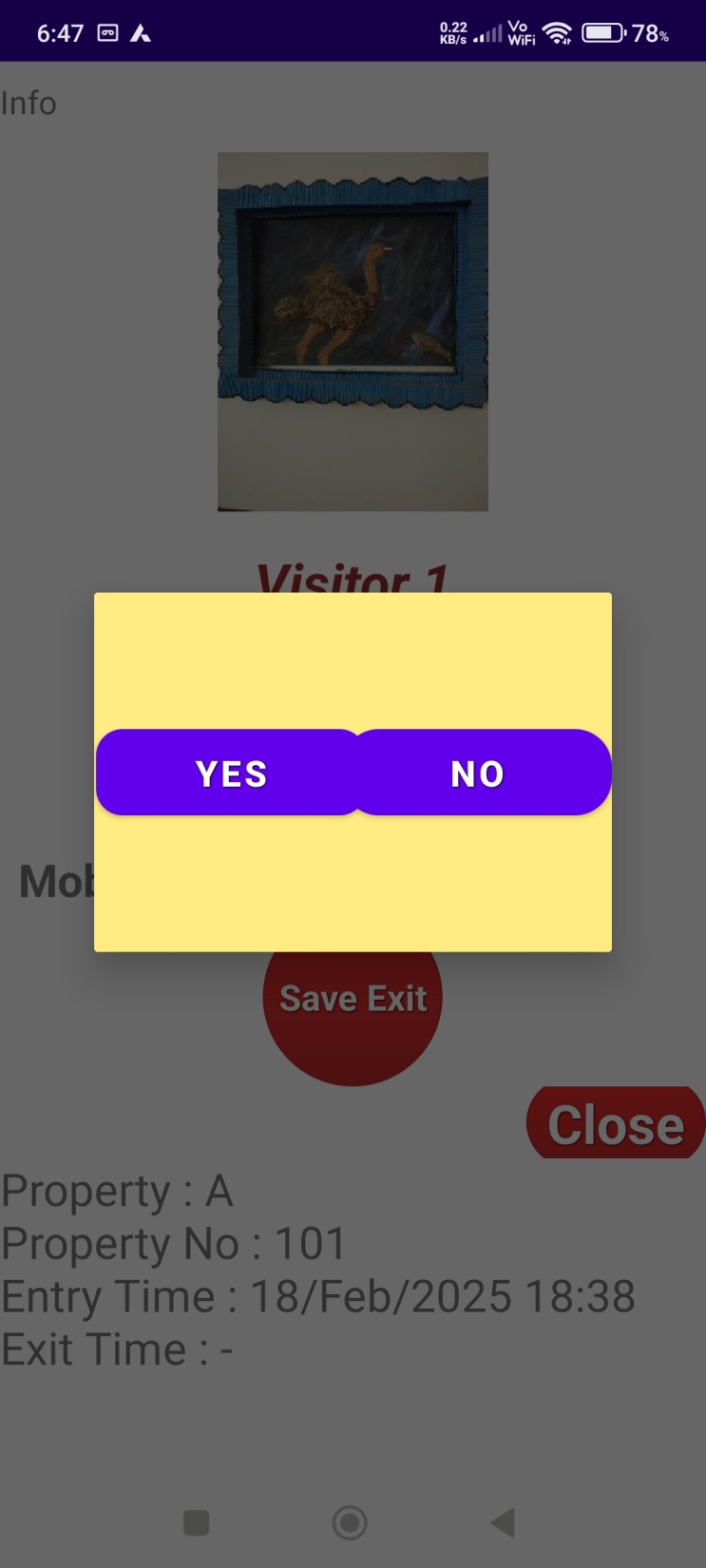 After click Save Exit Button.
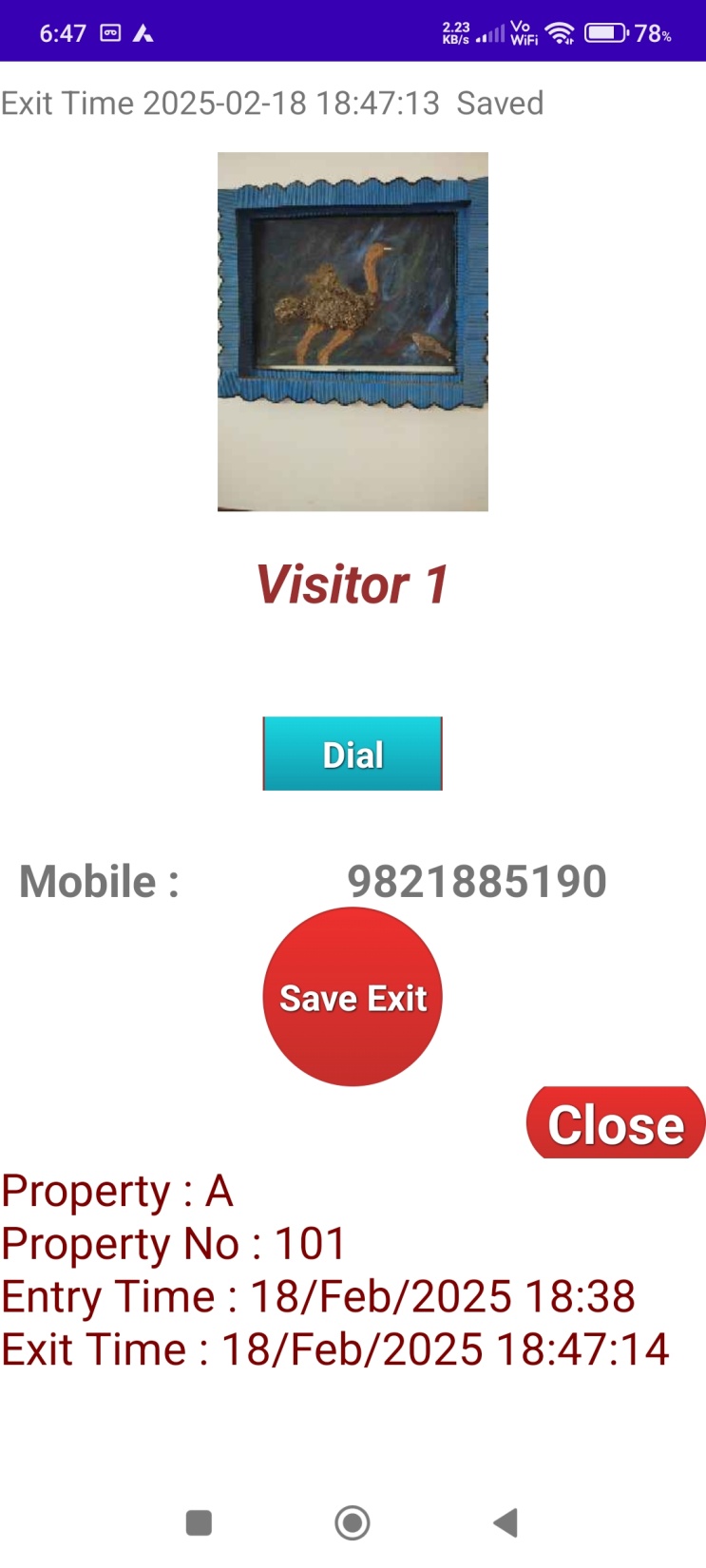 After click Save Exit Time entered
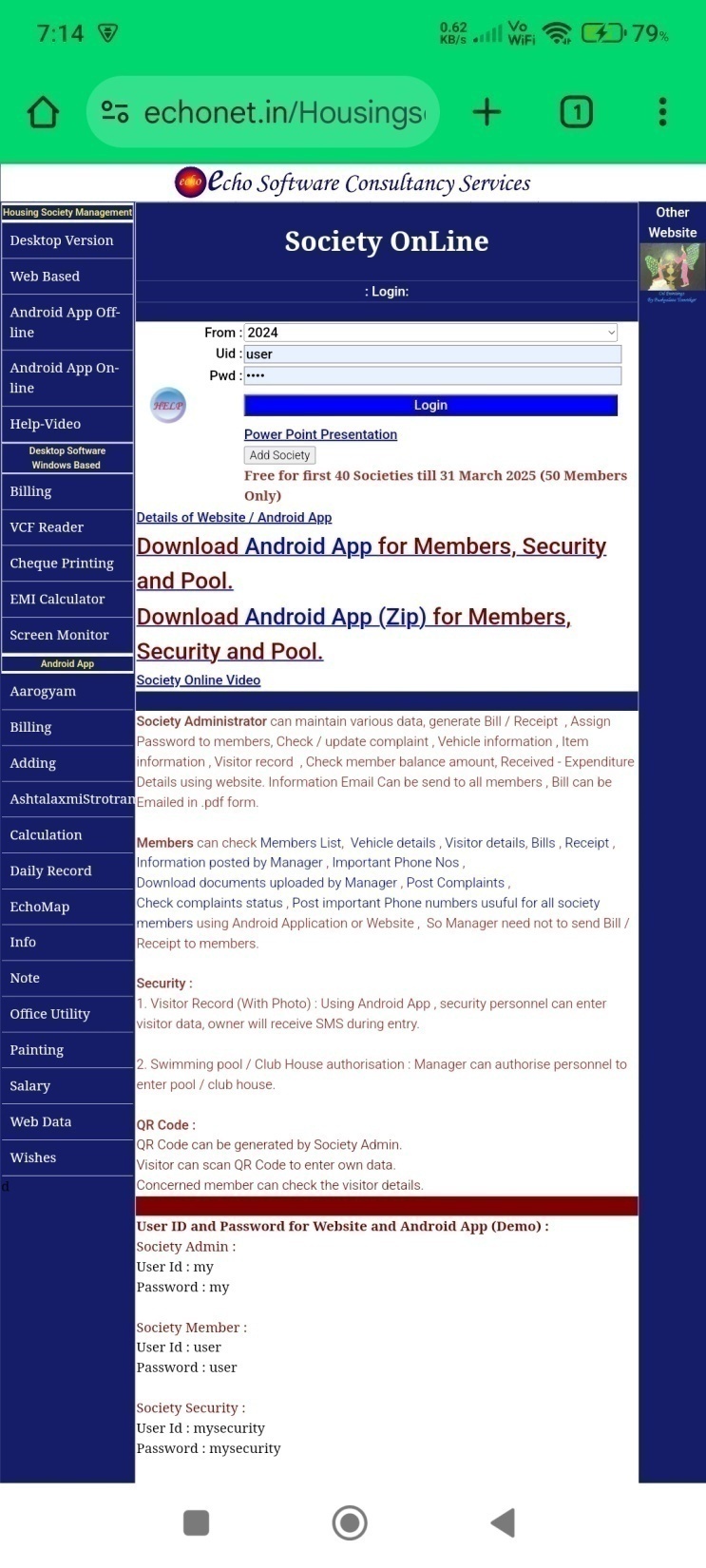 Website Login by Members 
to send Instruction
 to Security
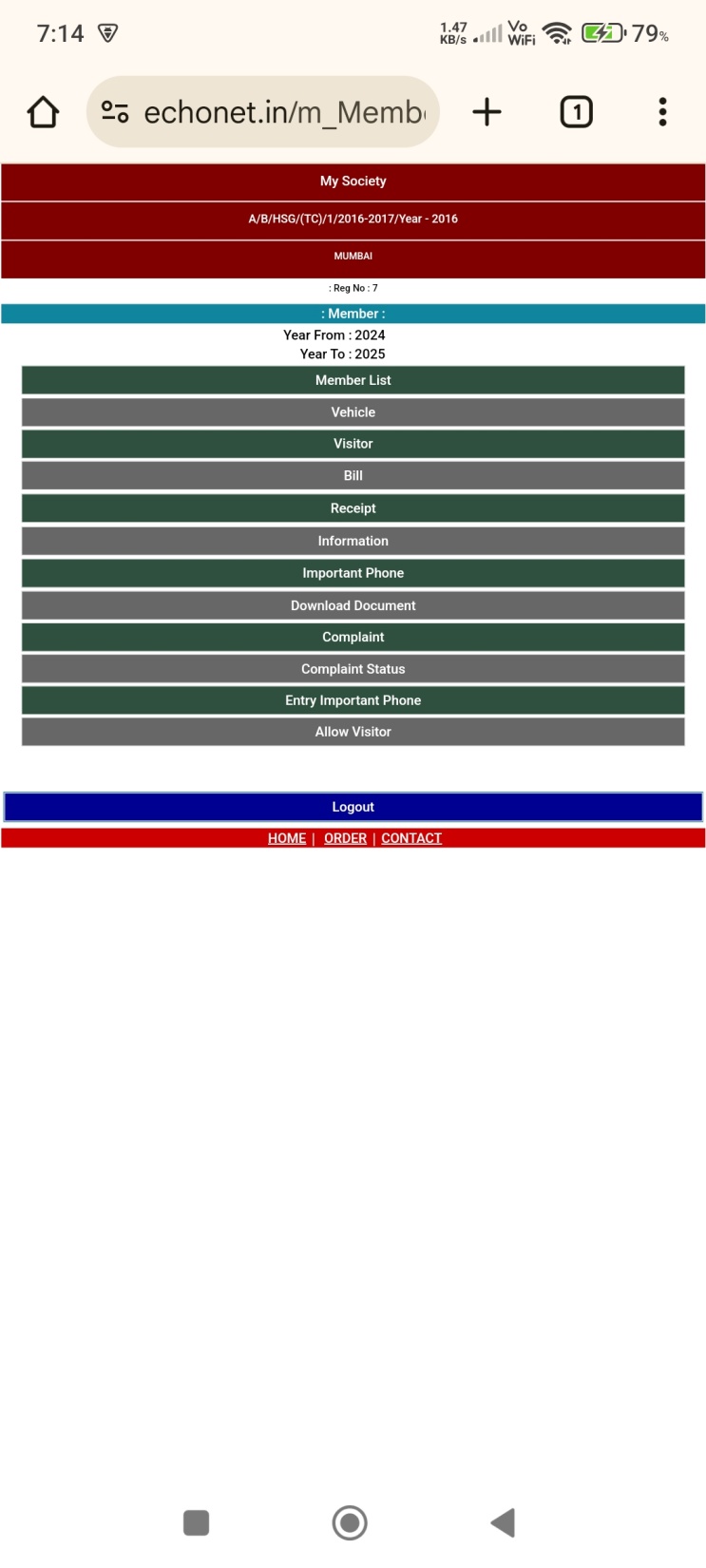 Click to 
add Instruction
 for Visitor
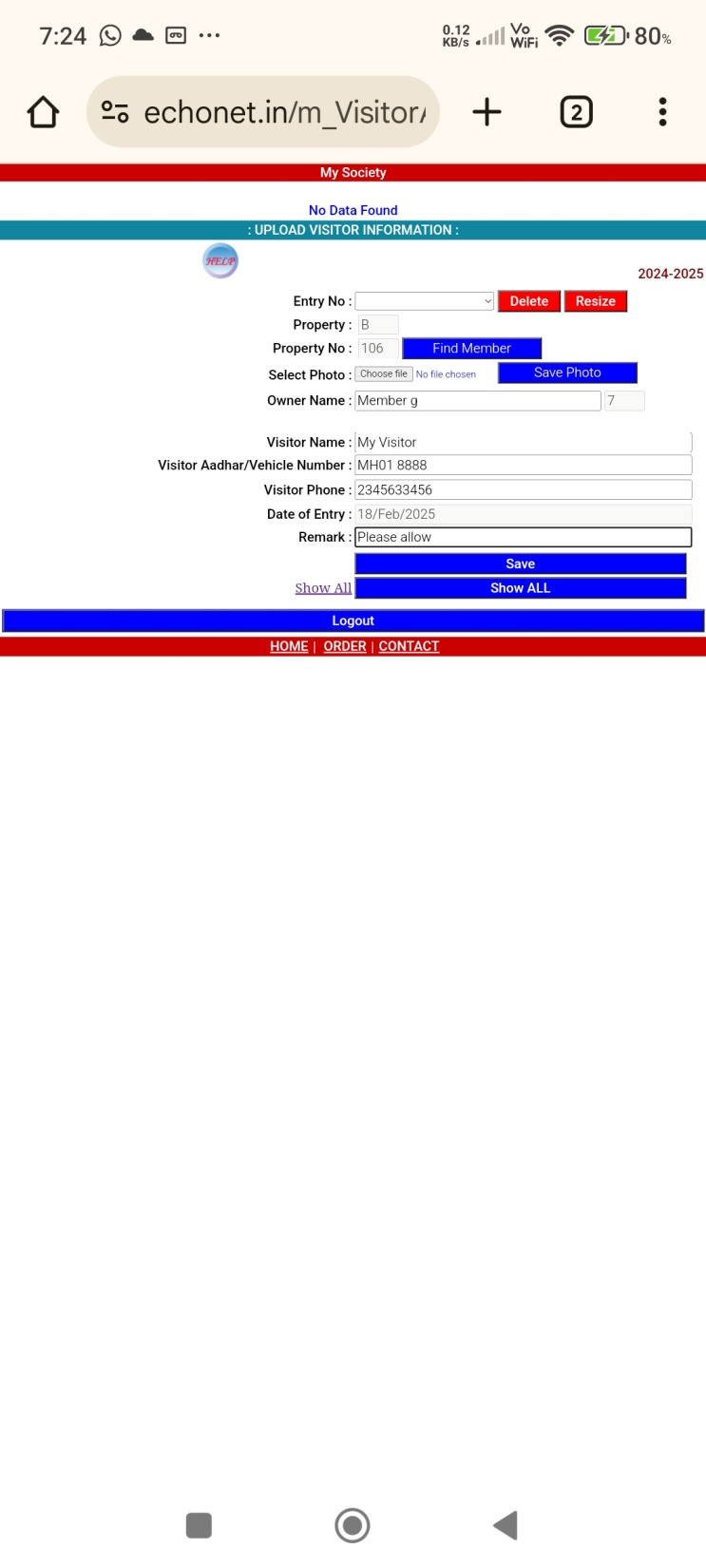 Save Instruction for Security
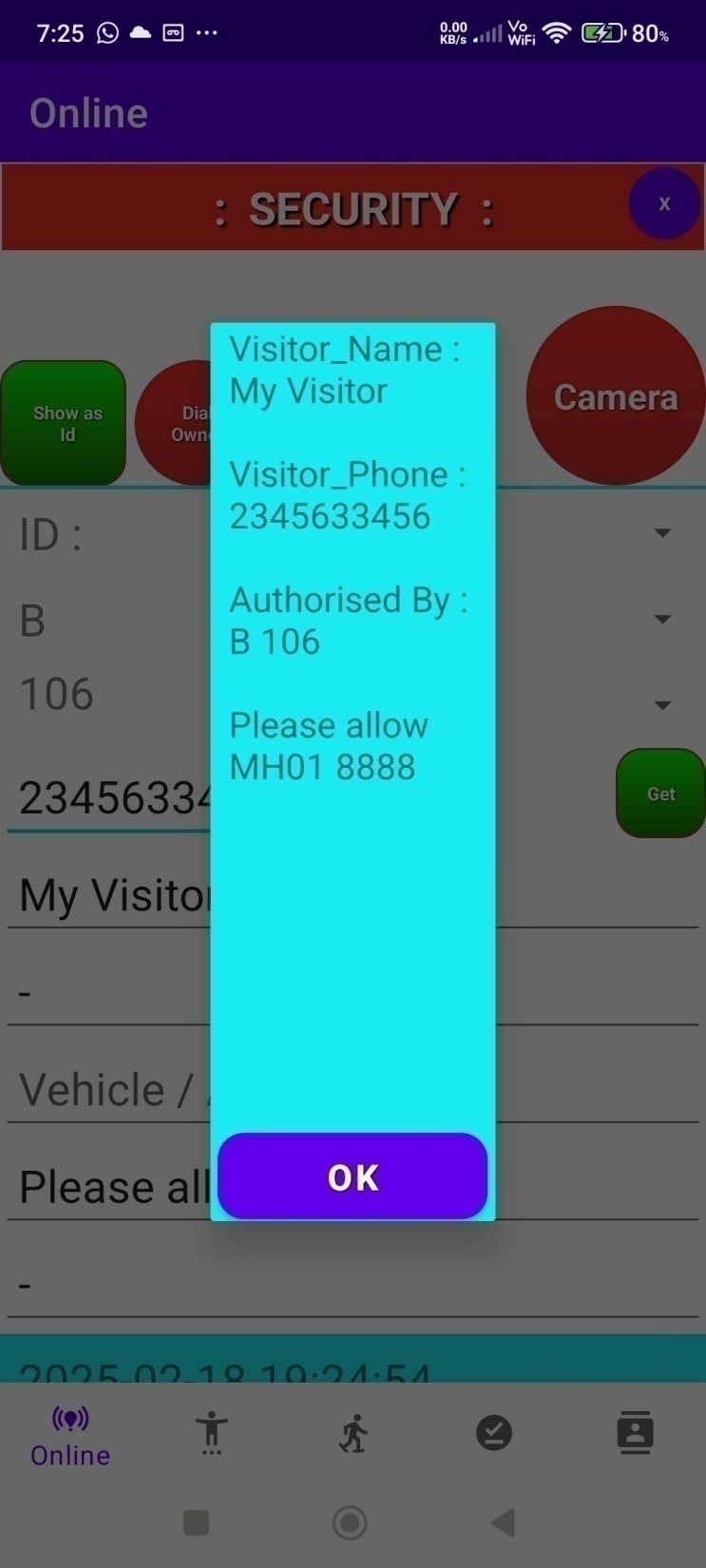 On Android App :

Message will display , 
when security will click 
Get Button
 after entering
 Mobile number of
 Visitor.
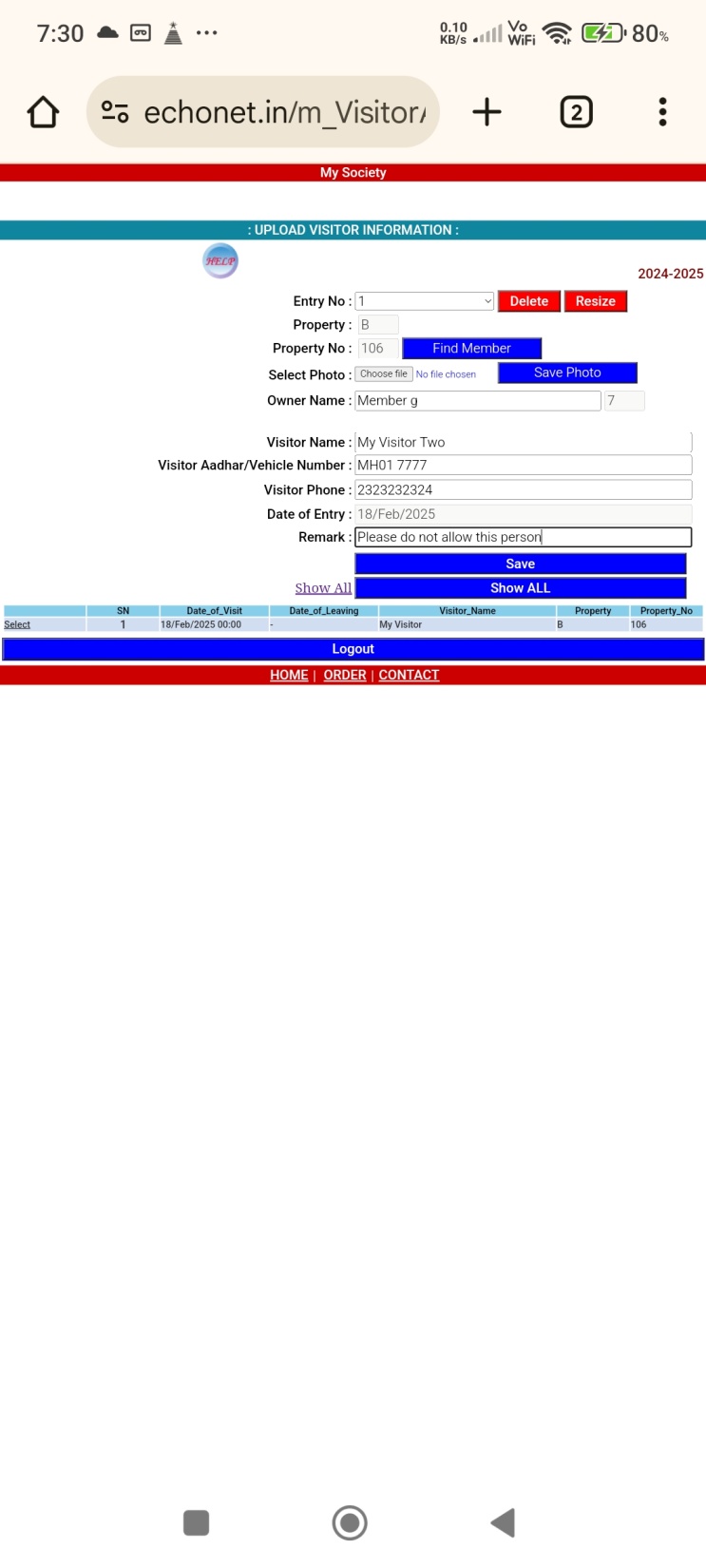 Save Instruction for Security
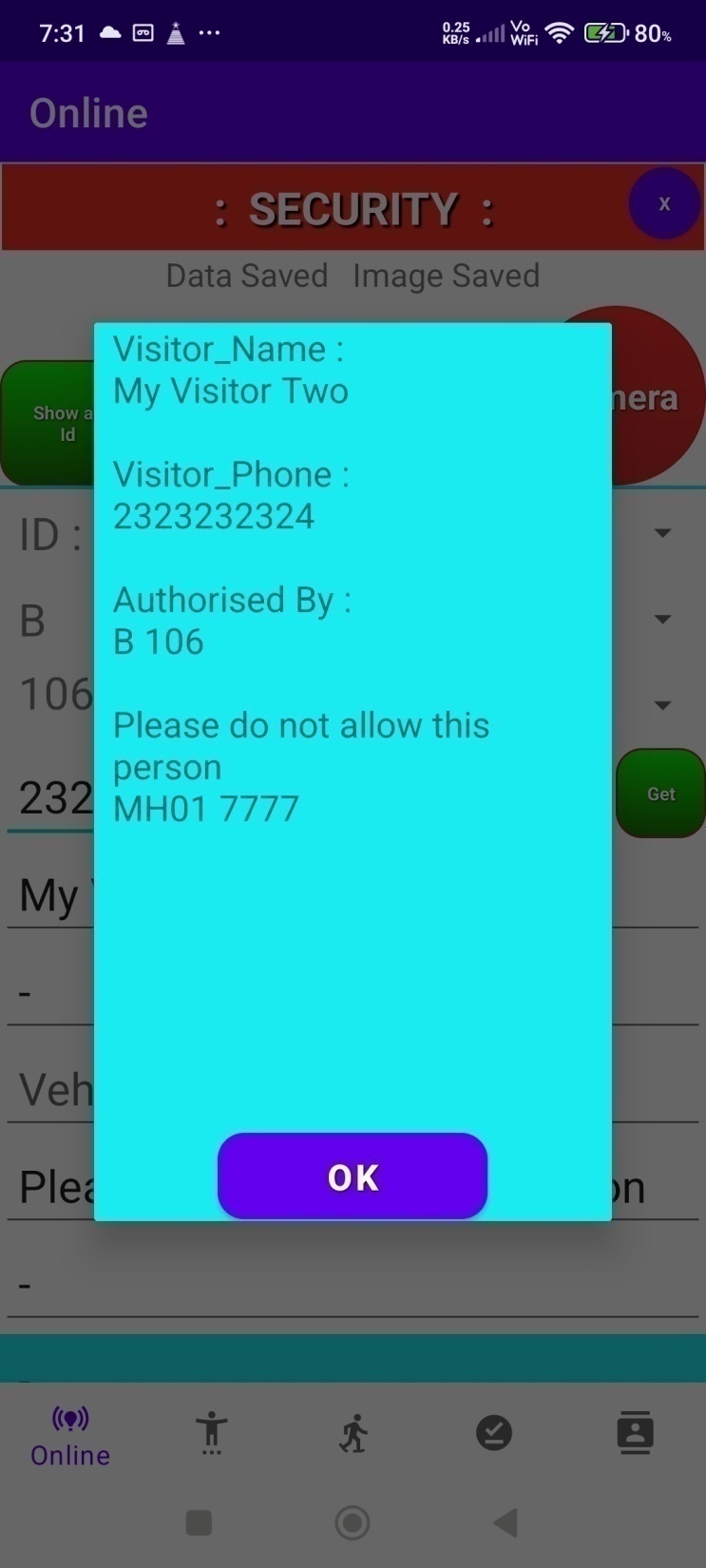 Message will display , 
when security will click 
Get Button
 after entering
 Mobile number of
 Visitor.
Thanks….

For Watching

Visitor Management System

: Designed and developed by :
Ram Prakash
Mob : 9821885190
Website : https://www.echonet.in
: Please contact : 
For any website and Android App development
Thanks….

For Watching

Visitor Management System

: Designed and developed by :
Ram Prakash
Mob : 9821885190
Website : https://www.echonet.in
: Please contact : 
For any website and Android App development